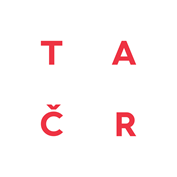 Výzkum vhodných nástrojůna zvyšovaní stavební kulturyTB030MMR003
Vzdělávací plány pro MŠ, ZŠ, SŠ, VŠ a CŽV 
BEZK, z.s.
12. 5. 2016
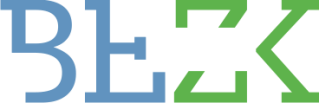 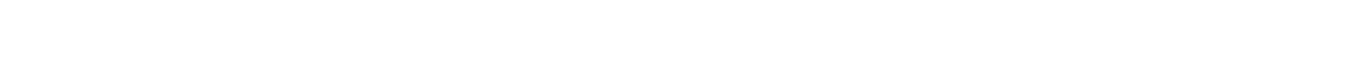 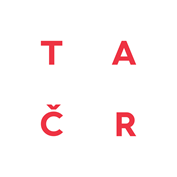 Řešitelský tým
Ing. arch. Josef Smola (ČVUT, CPD) – ved. ŘT
 Mgr. Pavel Činčera (BEZK)
 Ing. arch. Ing. Petr Štěpánek, PhD. (ČVUT, TUL)
 Doc. Ing. Veronika Kotrádyová, PhD. (STU, MU)
 Doc. Ing. Daniela Špirková, PhD. (STU, MU)
 MgA. Jiří Jindřich (TUL)
 Prof. Dr. Ing. arch. Bořek Šípek (TUL)
 Doc. Ing. Jiří Hirš, CSc. (VUT)
 Mgr. Pavel Krutil (UTB)
 Doc. PhDr. Zdeno Kolesár, PhD. (UTB)
 Ing. arch. Daniel Borák (ČKA, CPD)
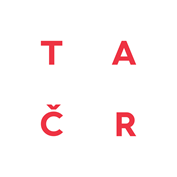 Krátká informace o projektu
Projekt výzkumu vhodných nástrojů na zvyšovaní stavební kultury řeší:- deficit znalostí v širším vzdělávání nutných mj.    pro strategické a územní plánování, - problém znalostí nutných pro participaci, - zvyšování udržitelnosti a kvality života v sídlech,- jejich konkurenceschopnost, - transfer know-how v této oblasti ze zahraničí,- nutnost upgradu obsahu vzdělávání odborníků.
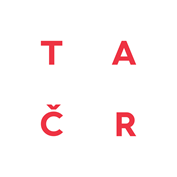 Krátká informace - cíle projektu
Zlepšení prostředí formovaného architektonického a urbanistického prostředí.
Zkvalitnění strategického a územního plánování a souvisejících procesů participace.
Vyrovnání znalostního deficitu u předmětných cílových skupin.
Zpracování metodik, úpravy stud. plánů.
Podpora komunikace tématu.
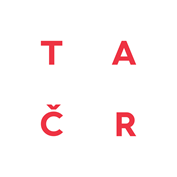 Popis jednotlivých kroků v procesu tvorby metodiky
Analýza dosavadních aktivit, zahraničních zkušeností, návaznosti na platné dokumenty, implementační praxe.
Definice obsahu potřebného obsahu vzdělávání v oblasti stavební kultury pro MŠ, ZŠ, SŠ, VŠ a CŽV.
Zapracování obsahu do RVP a ŠVP.
Popis jednotlivých kroků v procesu tvorby metodiky
Komunikační audit.
Dotační audit.
Komunikační platforma.
Semináře a kulaté stoly.
Metodika evaluace.
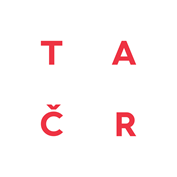 Představení výsledku z projektu
Návrh úpravy rámcových vzdělávacích plánu pro ZŠ a SŠ (doplněno o MŠ a školské vzdělávací plány). Hneleg
Návrh úpravy rozsahu vzdělávacích plánů pro vzdělávaní pedagogů. Hneleg
Návrh úprav studijních plánů pro SŠ a VŠ přípravě odborníků. O
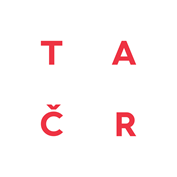 Představení výsledku z projektu
Vzdělávací plány pro CŽV
Zpracování metodiky participace do koncepčních dokumentů rozvoje měst a obcí Hneleg
Dotační audit. O
Komunikační plán (a integrovaná platforma) O
Další výstupy (rec. články, konf.)
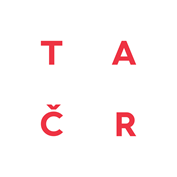 Představení výsledku z projektu
Témata pro ZŠ, SŠ:

 Výběr stavebně konstrukčních lekcí
 Fungování města a krajiny
 Fungování domu
 Společenská role architektury
 Udržitelnost
 Estetická kvalita (nástroj, význam)
 Veřejný prostor
 Stavební kultura jako součást EVVO
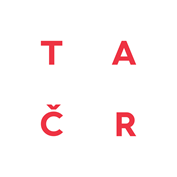 Představení výsledku z projektu
Témata pouze pro SŠ:

Urbanistická kvalita (dům, sídlo, krajina)
Architektonická kvalita
Design
Základy participace
Základní legislativa
Interakce kultur v našem prostředí
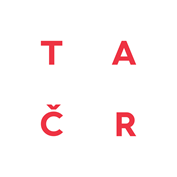 Představení výsledku z projektu
Témata pro odborné VŠ:
 Udržitelnost (ekonom., sociální, envir.), smart cities.
 Identifikace interdisciplinárních přesahů (výtvarná umění, sociální geografie, sociologie, ekologie, sociální vědy)
 Ekonomie, právo, participace a vzdělávací metodiky
Prostorové plánování
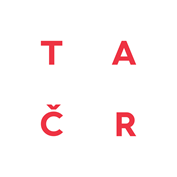 Představení výsledku z projektu
Témata pro CŽV (veřejná správa):
 Participace při plánování sídel.
 Udržitelnost sídel, Smart city, regulace.
 Energetická náročnost, Možnosti financování.
 Základní znalostní balíček pro veřejnou správu   o architektuře (dle jednotlivých úřadů).
 Design/architektura - nástroj konkurenceschopnosti.
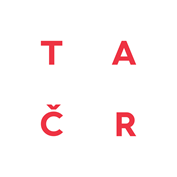 Představení výsledku z projektu - bariéry
Profesní nesnášenlivost a fachidiotismus,    úzce definované vzdělávací obory.
 Byrokratizace vzdělávacího procesu.
 Podcenění estet. kvality pro konkurenceschopnost   (na všech úrovních).
 Malá znalost zahraničního prostředí.
 Brzké ukončení výuky estetických kompetencí.
 Neznalost problematiky na úřadech s rozhodovacími   pravomocemi.
 Deformované vnímání udržitelnosti.
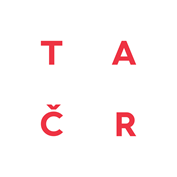 Uplatnění výsledků
MMR
MŠMT (NÚV)
ŠkolyVzdělávací plány pro MŠ, ZŠ, SŠ, VŠ, CŽV,
Veřejná správa
Participace
Strategické plánování
Územní plánování
Aktuální situace projektu
RVP a ŠVP: obsah finalizován
VŠ: adjustace dle novely VŠ zákona
CŽV: adjustace, přidán blok pro pedagogy
Reflexe nových RVP a možností SF EU
Semináře Brno, Zlín, Liberec, Praha
Dotační audit a komunikační audit: adjustace. 
Komunikační platforma (před spuštěním)
Aktuální situace projektu
RVP a ŠVP: obsah finalizován
VŠ: adjustace dle novely VŠ zákona
CŽV: adjustace, přidán blok pro pedagogy
Reflexe nových RVP a možností SF EU
Semináře Brno, Zlín, Liberec, Praha
Dotační audit a komunikační audit: adjustace
Komunikační platforma: před spuštěním
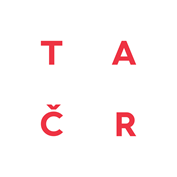 Kontakt na řešitele
BEZK, z.s.
Letohradská 17, 170 00 Praha 7
www.stavebnikultura.cz
+420 602 555 040
petr.stepanek@cvut.cz